Figure 6. Frequency distributions of the slopes of lines, fitted to the overall variance curves in both ...
Cereb Cortex, Volume 14, Issue 7, July 2004, Pages 759–767, https://doi.org/10.1093/cercor/bhh036
The content of this slide may be subject to copyright: please see the slide notes for details.
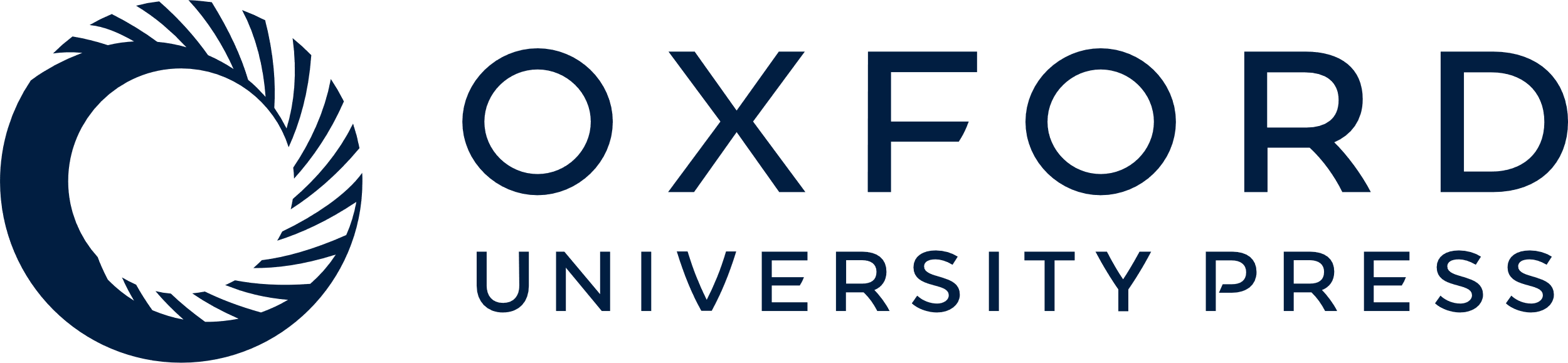 [Speaker Notes: Figure 6. Frequency distributions of the slopes of lines, fitted to the overall variance curves in both areas. Slope values were normalized by dividing them by the variance at the time of OL.


Unless provided in the caption above, the following copyright applies to the content of this slide:]